Craftsmanship
“
Single Value Object
»
»
»
»
»
“
Konrad Zuse
Contract clarity
}
}
}
}
}
Units
“
}
}
}
Normalization
}
}
}
Formatting
}
Validation
}
Anti-corruption layer
}
}
}
}
}
}
Domain logic
}
}
}
}
Serialization
}
}
}
Reusage
“
The Challenge
“There ain’t
no such thing as a
free lunch”
Serialization
}
}
}
Equality
}
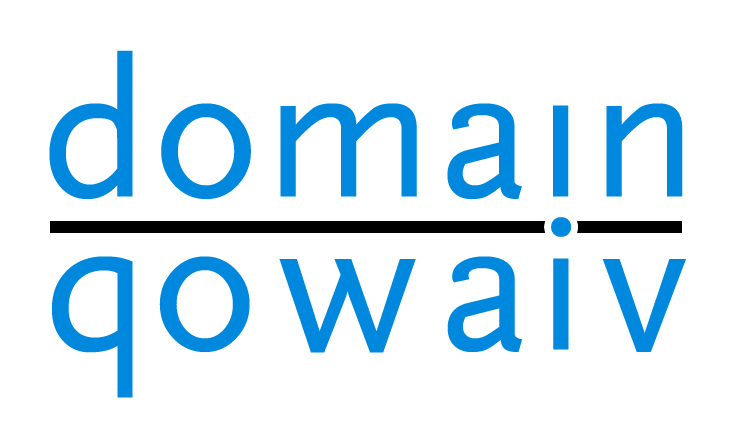 »
Primitive Obsession
“
»
Take-away
»
»
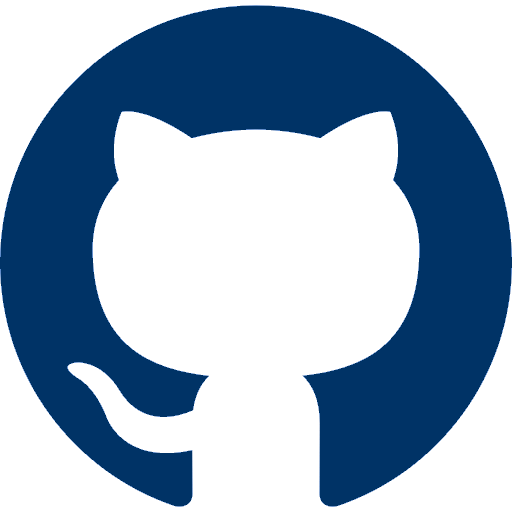 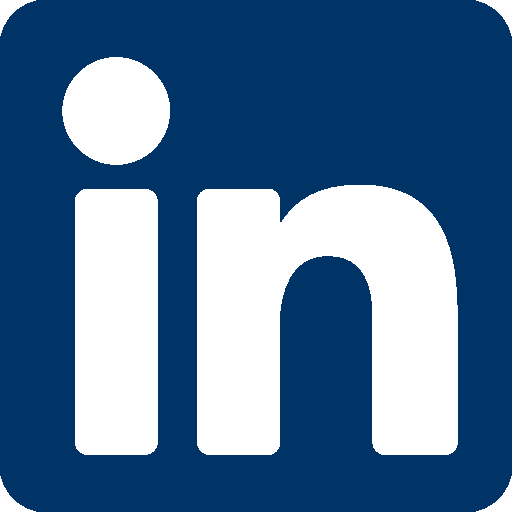 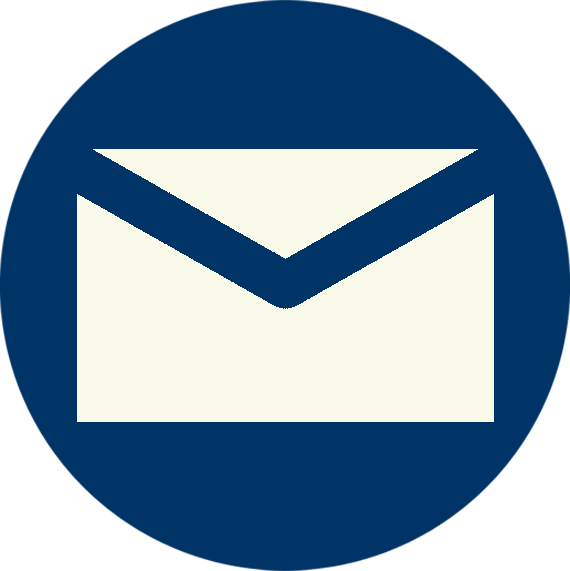 Questions